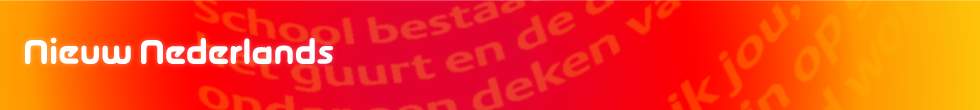 Hoofdstuk 2Taalverzorging
Werkwoordspelling: zinnen met meerdere persoonsvormen
© Noordhoff Uitgevers bv 2015                                                                                   4gt		2F
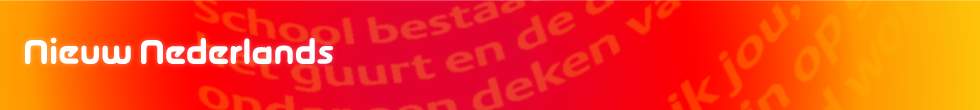 Meerdere persoonsvormen
Een zin met meer dan een persoonsvorm is een samengestelde zin. 

Zet de zin in een andere tijd. De werkwoorden die van tijd veranderen, zijn de persoonsvormen.
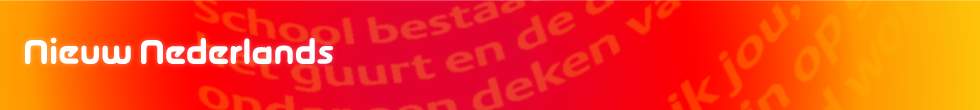 [logo NN] 	Hoofdstuk 3 | Spelling|  Persoonsvorm tegenwoordige tijd|  		1F
Zet de zin in een andere tijd
Bij het ingaan van de bocht belandt de autocoureur met zijn wagen in de grindbak en glijdt tegen de vangrail. 

Bij het ingaan van de bocht                    de autocoureur met zijn wagen in de grindbak en            tegen de vangrail. 

Persoonsvormen:
belandt
glijdt
belandde
gleed
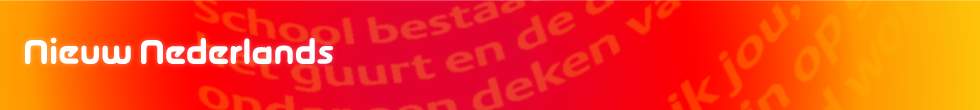 [logo NN] 	Hoofdstuk 3 | Spelling|  Persoonsvorm tegenwoordige tijd|  		1F
Zet de zin in een andere tijd
Omdat er blaren op mijn hiel zaten, ging het wandelen mij een stuk moeilijker af. 

Omdat er blaren op mijn hiel	          ,            het wandelen mij een stuk moeilijker af.

Persoonsvormen:
zaten
ging
zitten
gaat
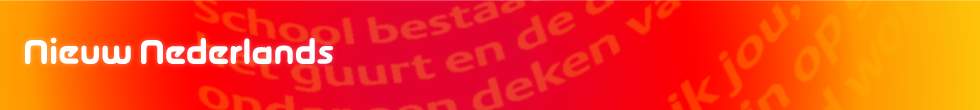 [logo NN] 	Hoofdstuk 3 | Spelling|  Persoonsvorm tegenwoordige tijd|  		1F
Wat zijn de persoonsvormen en wat is het onderwerp?
De hardloopster komt als eerste over de finish en verovert daarmee haar tweede gouden medaille op het WK atletiek. 

De hardloopster               als eerste over de finish en daarmee haar tweede gouden medaille op het WK atletiek.

Persoonsvormen:
komt
verovert 

Onderwerp:
De hardloopster
kwam
veroverde
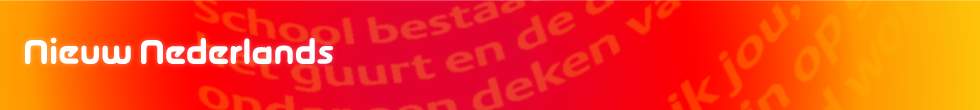 [logo NN] 	Hoofdstuk 3 | Spelling|  Persoonsvorm tegenwoordige tijd|  		1F
Wat zijn de persoonsvormen en wat zijn de onderwerpen?
Doordat de shorttracker tijdens een inhaalpoging zijn concurrent raakt, wordt hij gediskwalificeerd. 

Doordat de shorttracker tijdens een inhaalpoging zijn concurrent             ,            hij gediskwalificeerd. 

Persoonsvormen:
raakt
wordt

Onderwerpen:
shorttracker
hij
raakte
werd
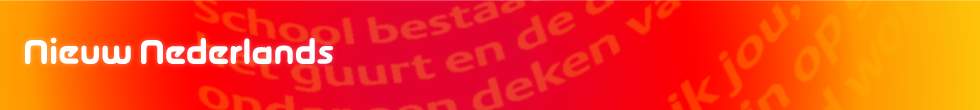 [logo NN] 	Hoofdstuk 3 | Spelling|  Persoonsvorm tegenwoordige tijd|  		1F
0Wat is de juiste spelling?
Het afgelopen seizoen (kampen) de volleybalploeg met veel blessures, waardoor er regelmatig gebruik (worden) (maken) van spelers uit andere teams. 

Het afgelopen seizoen 	    de volleybalploeg met veel blessures, waardoor er regelmatig gebruik                               van spelers uit andere teams.
kampte
werd
gemaakt
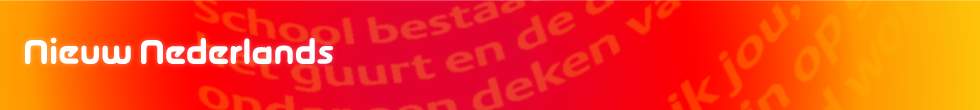 [logo NN] 	Hoofdstuk 3 | Spelling|  Persoonsvorm tegenwoordige tijd|  		1F
0Wat is de juiste spelling?
(pv = tt)
De aanvalster (worden) (hinderen), waardoor de scheidsrechter de Nederlandse hockeydames een strafcorner (toekennen). 

De aanvalster 	            	                   , waardoor de scheidsrechter de Nederlandse hockeydames een strafcorner                .
wordt
gehinderd
toekent
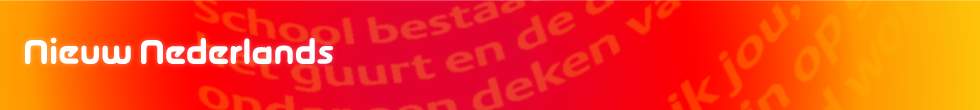 [logo NN] 	Hoofdstuk 3 | Spelling|  Persoonsvorm tegenwoordige tijd|  		1F
0Wat is de juiste spelling?
(pv = vt)
Na de derde dubbele fout op rij (slaan) hij zijn tennisracket kapot en (sloffen) daarna naar zijn tas om een nieuwe te (pakken). 

Na de derde dubbele fout op rij 	   hij zijn tennisracket kapot en 	    daarna naar zijn tas om een nieuwe te               .
sloeg
slofte
pakken